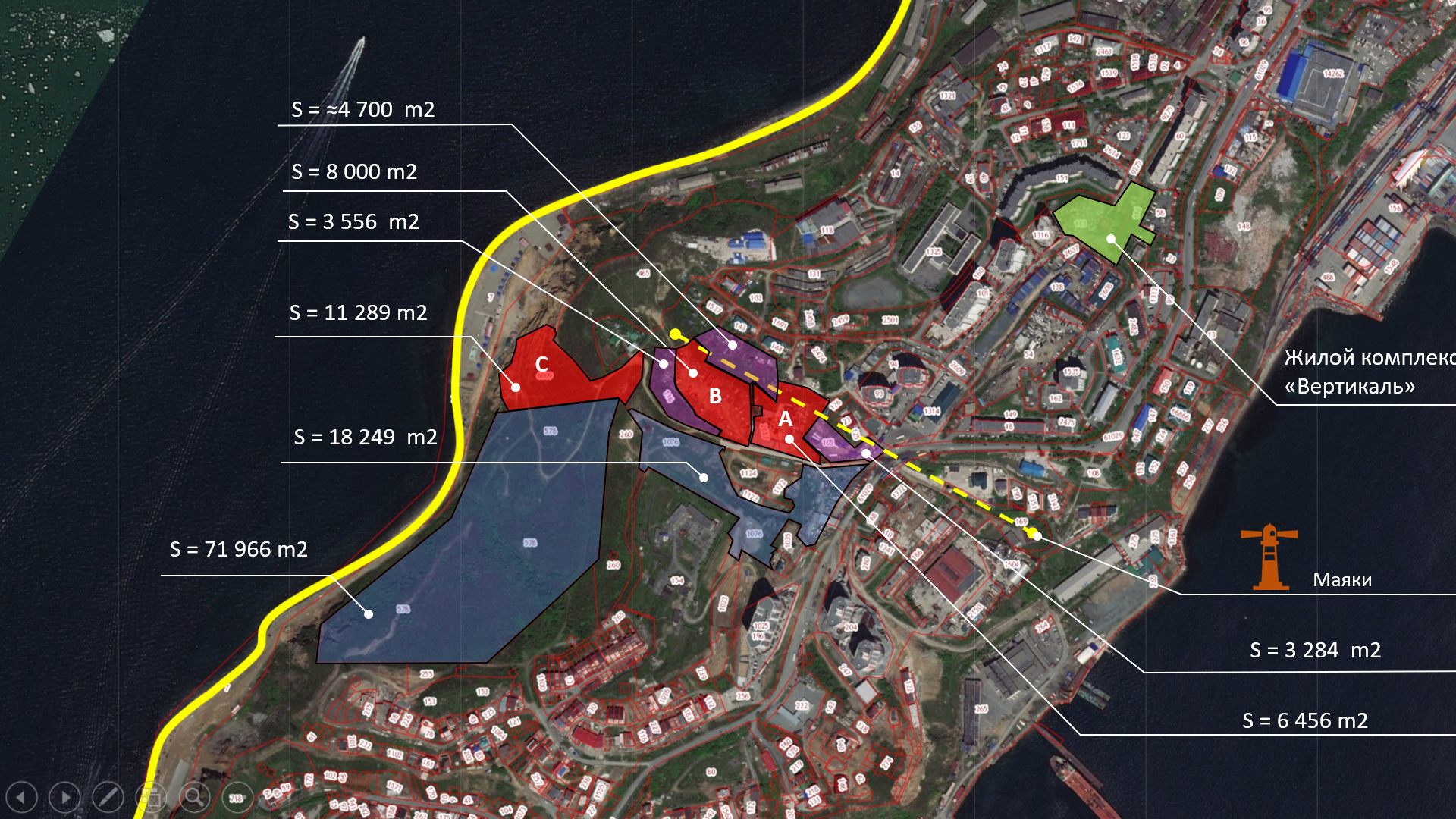 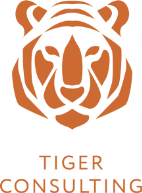 建筑参数     Параметры зданий
财务分析    Оценка модели
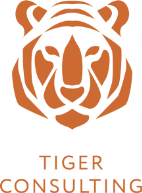